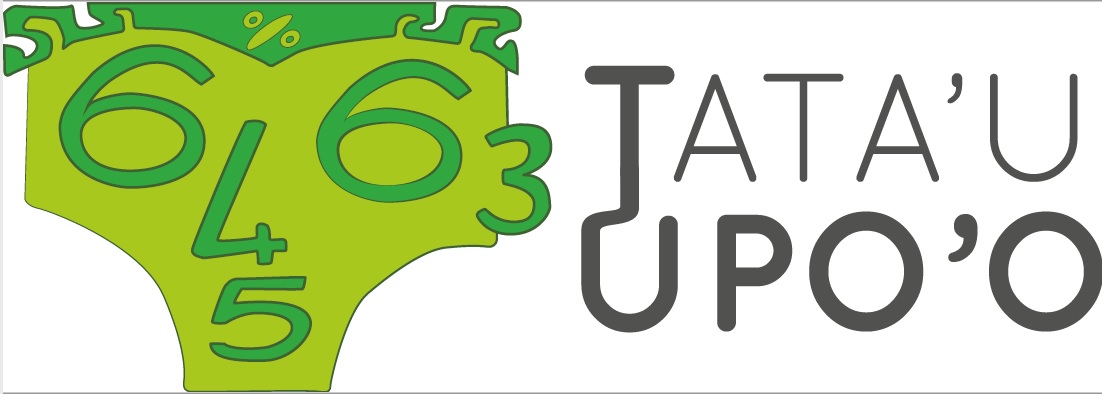 2019
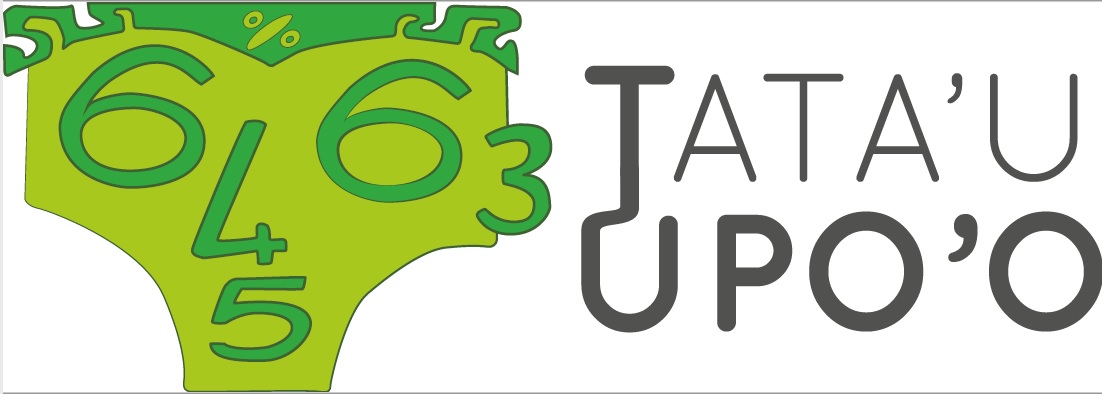 Sujet de qualification des classes de cm2 et 6e.
(20 questions)
Bonne chance à tous !
A vos stylos,
Prêts,
Partez!
Appuyer sur Entrée pour démarrer le questionnaire minuté
15 secondes
1.
Quel nombre 
multiplié par 7 
donne 42 ?
15 secondes
2.
Combien de nombres ont été cachés ?
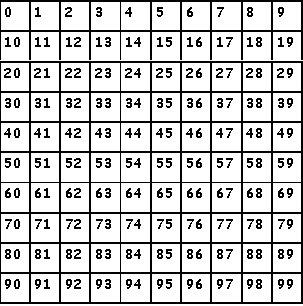 15 secondes
3.
Choisis le résultat le plus proche.
A. 340
291,3  +  69,357
B. 360
C. 3 600
20 secondes
4.
Quelle fraction de la figure est en vert ?
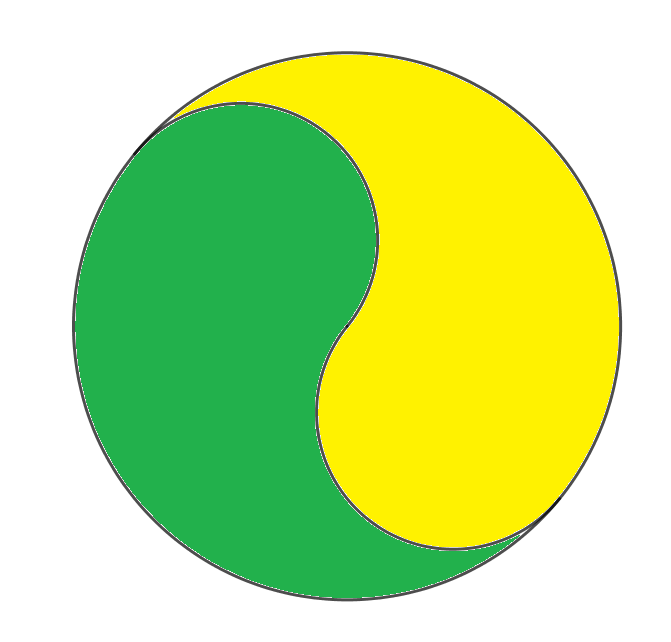 10 secondes
5.
24 divisé par 2
15 secondes
6.
27 =  ? × ?
20 secondes
7.
Trouve tous les multiples de 5.
85 - 110 - 152  - 350 - 2018
25 secondes
8.
Qui suis-je ?
Je suis un nombre à 2 chiffres, divisible par 9, 
et mes 2 chiffres sont identiques.
15 secondes
Quelle heure est-il ?
9.
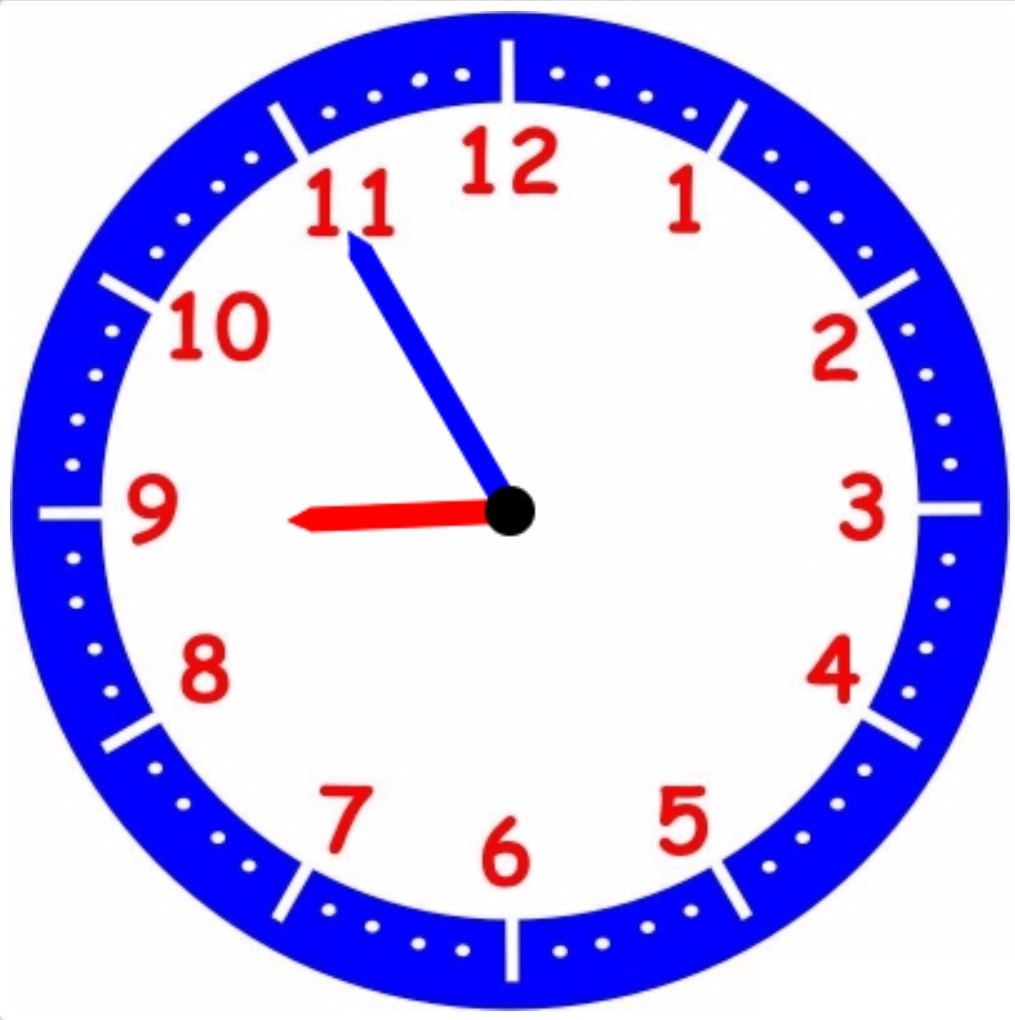 15 secondes
10.
24 × 0,5
10 secondes
11.
Le quart de 10 000 ?
10 secondes
12.
Quel est le nombre de centaines 
dans 2019 ?
15 secondes
13.
20 × 11
15 secondes
14.
On multiplie le score de chacun des dés.
Quel est le résultat ?
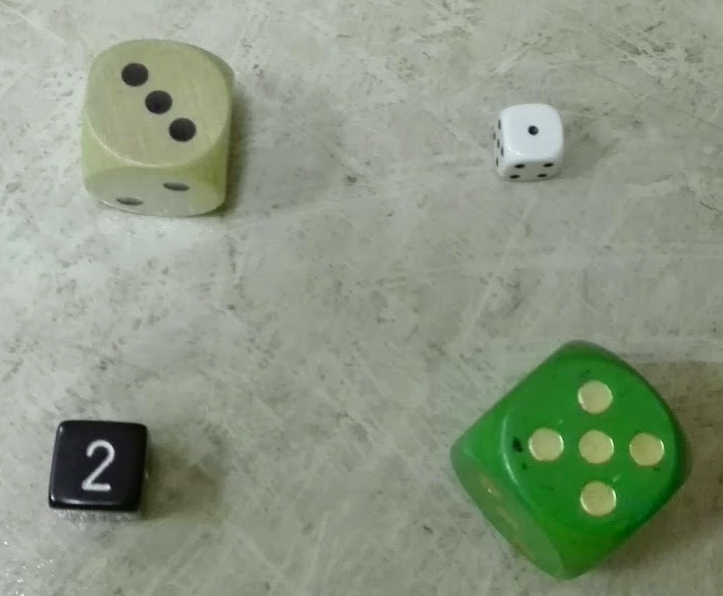 30 secondes
15.
Combien de cubes au total 
pour réaliser cette construction ?
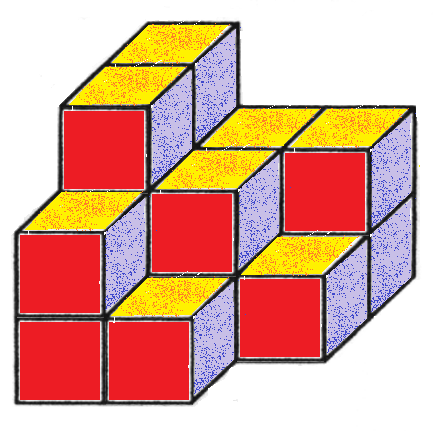 15 secondes
16.
100 – 19
17.
30 secondes
Ajoute un quart d’heure
à 2 h 50 min.
20 secondes
18.
12 feutres coûtent 
600 F.
Combien coûtent 
6 feutres ?
20 secondes
19.
Complète
77 – … = 50
20 secondes
20.
Complète
… × 2,3 = 23
L’équipe
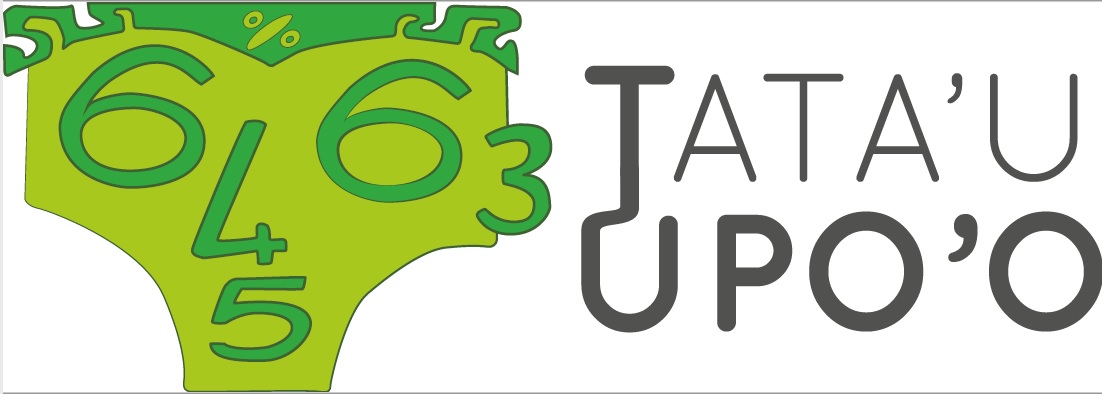 vous remercie et vous souhaite une bonne fin de  journée.